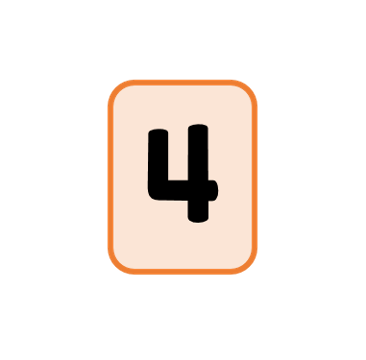 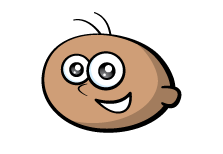 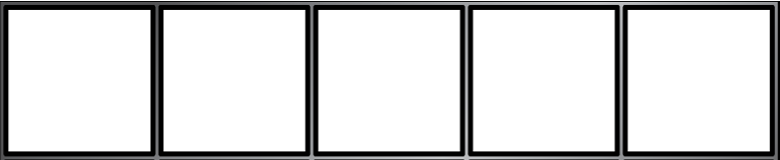 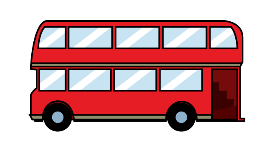 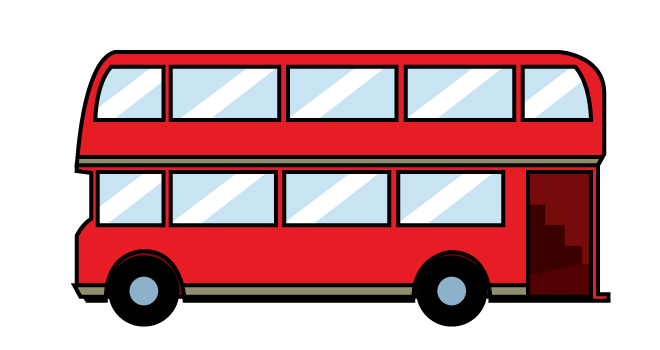 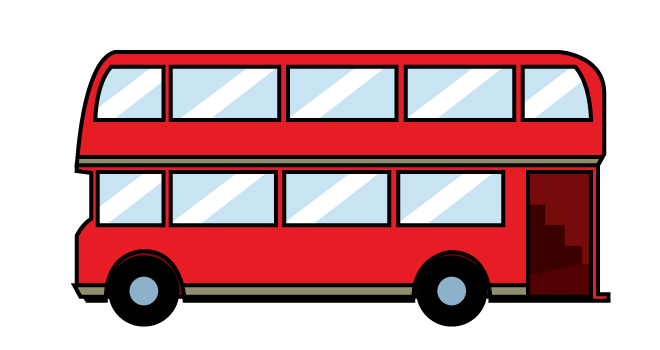 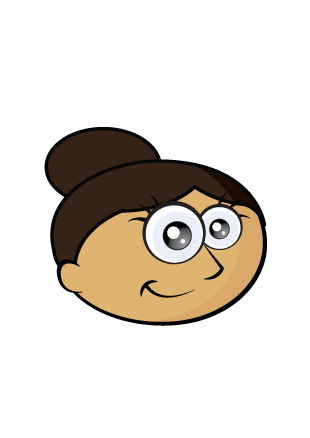 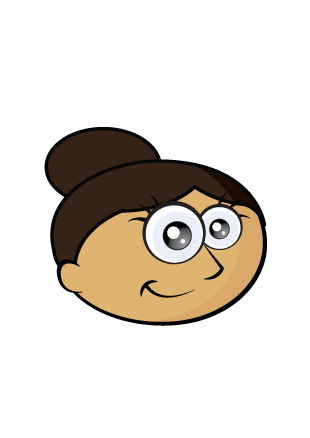 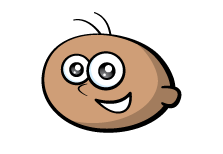 BUS STOP
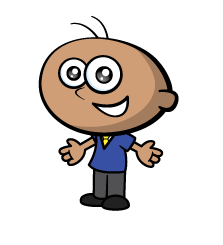 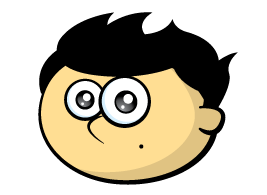 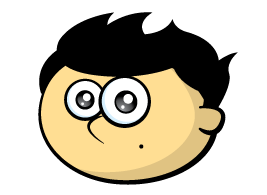 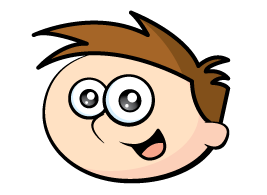 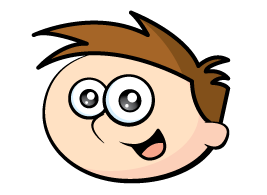 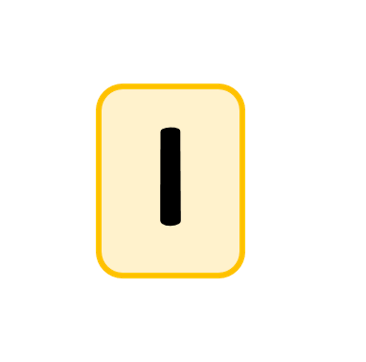 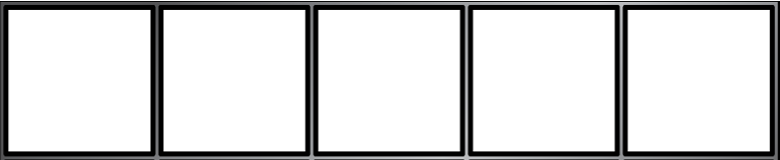 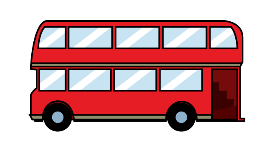 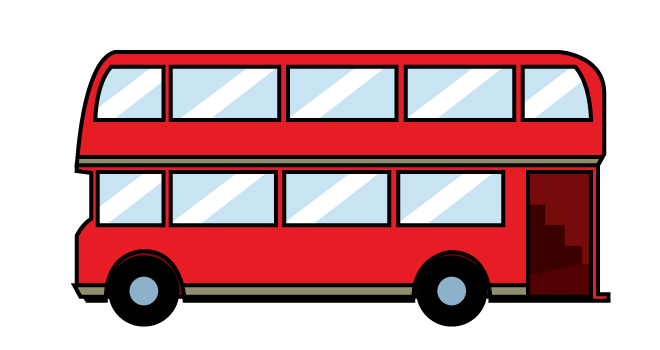 BUS STOP
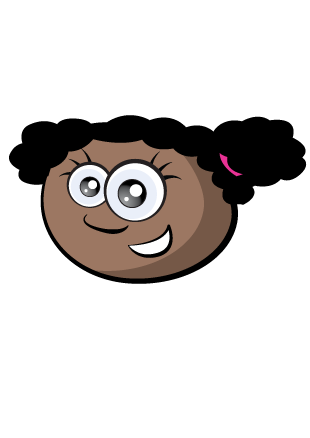 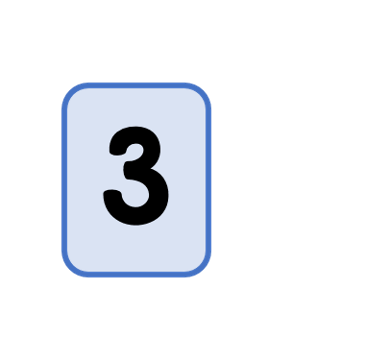 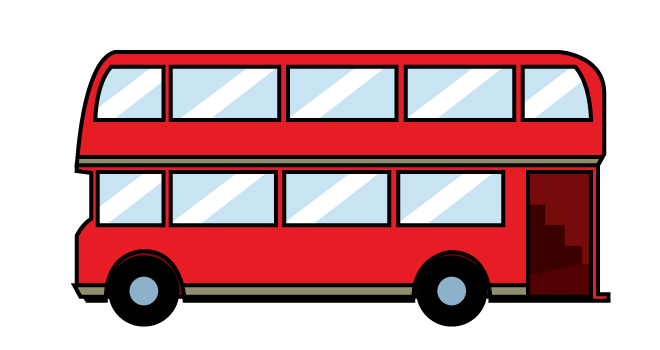 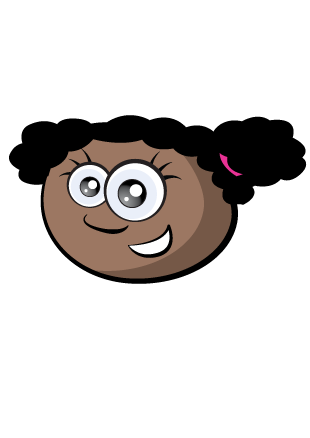 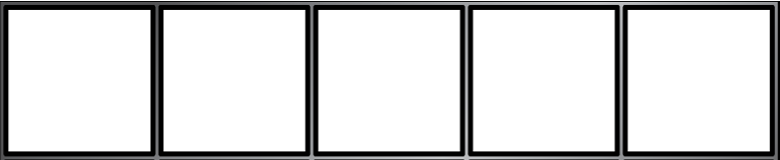 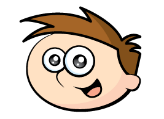 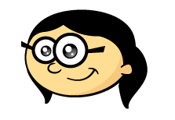 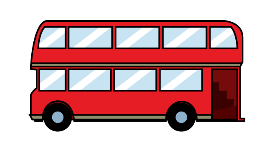 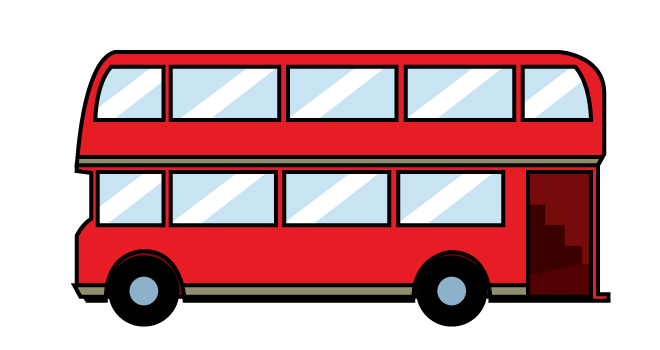 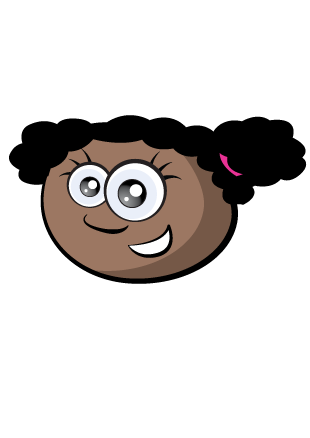 BUS STOP
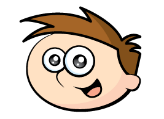 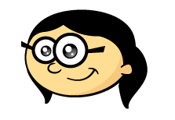 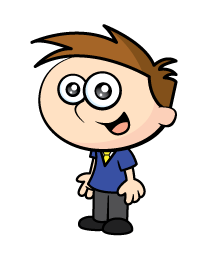 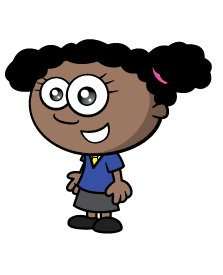 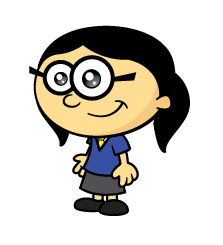 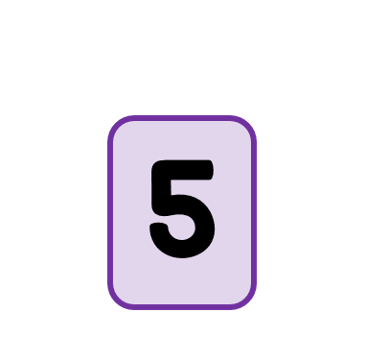 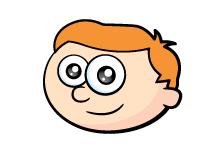 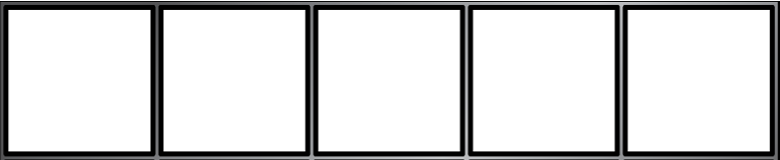 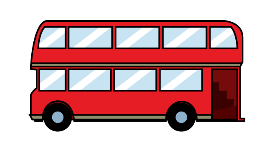 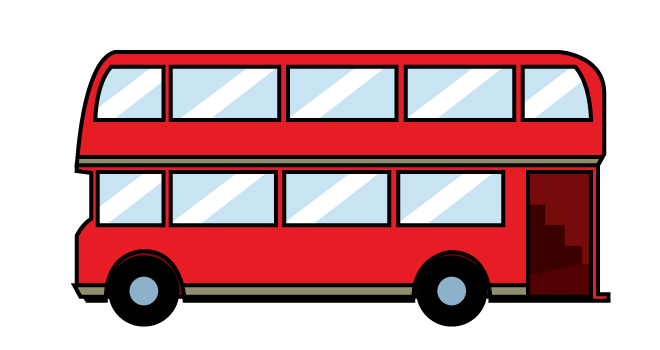 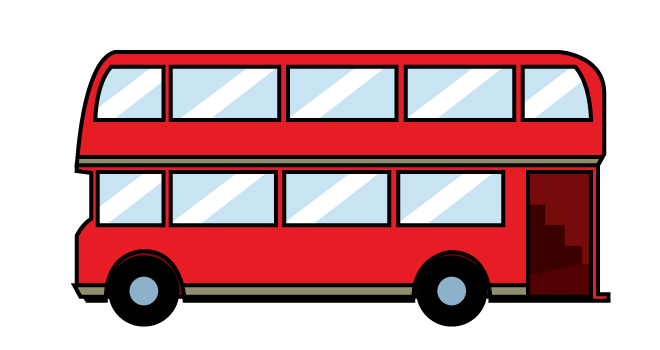 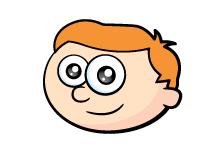 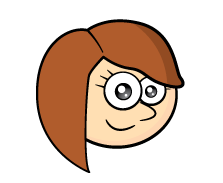 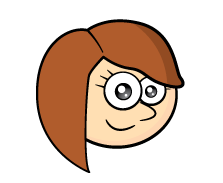 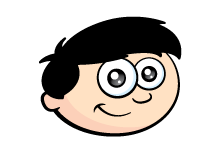 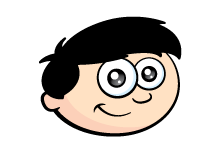 BUS STOP
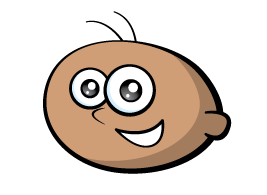 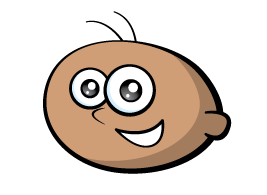 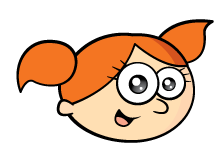 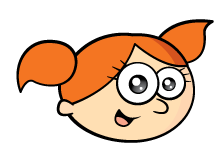 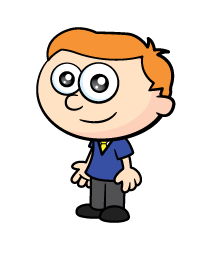 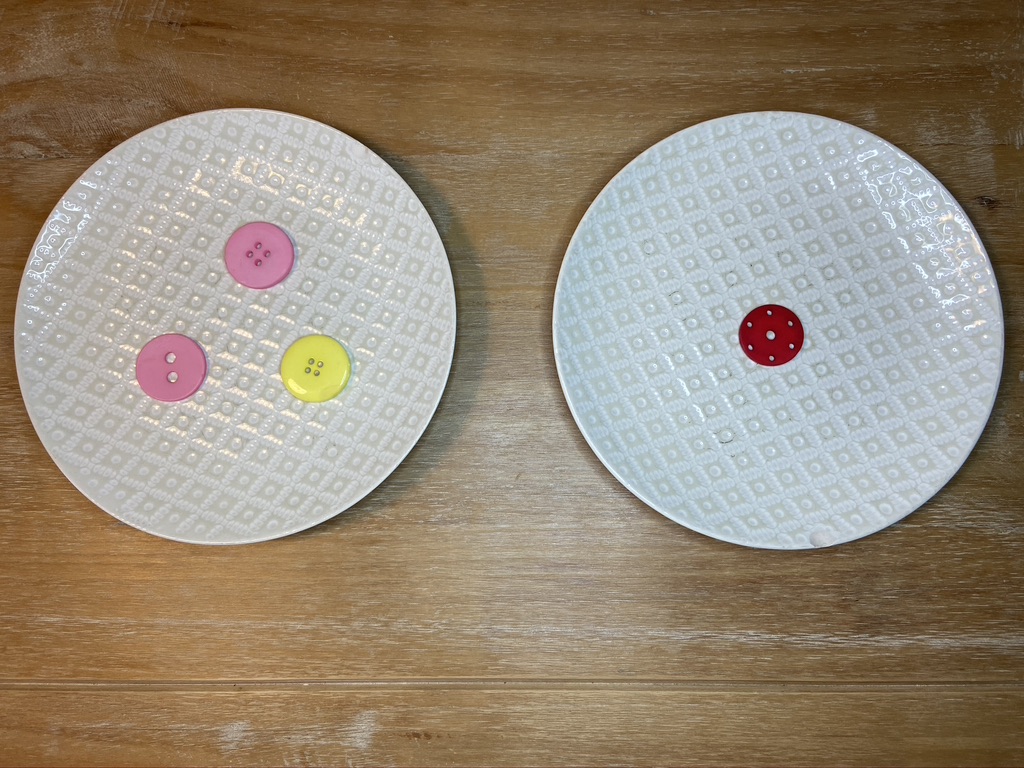